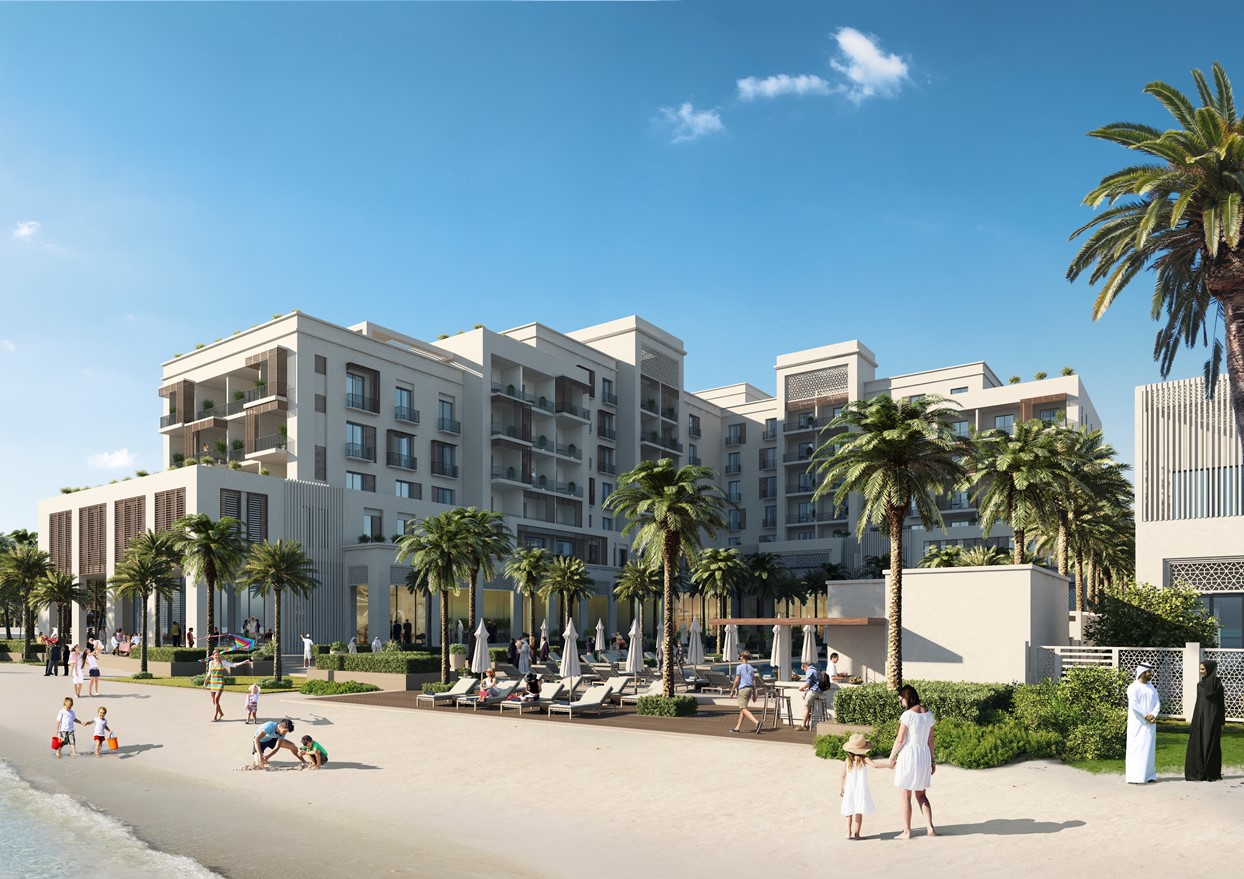 PALACE BEACH RESORT
FUJAIRAH 5*
ОТКРЫТИЕ
1 ИЮЛЯ 2022 ГОДА
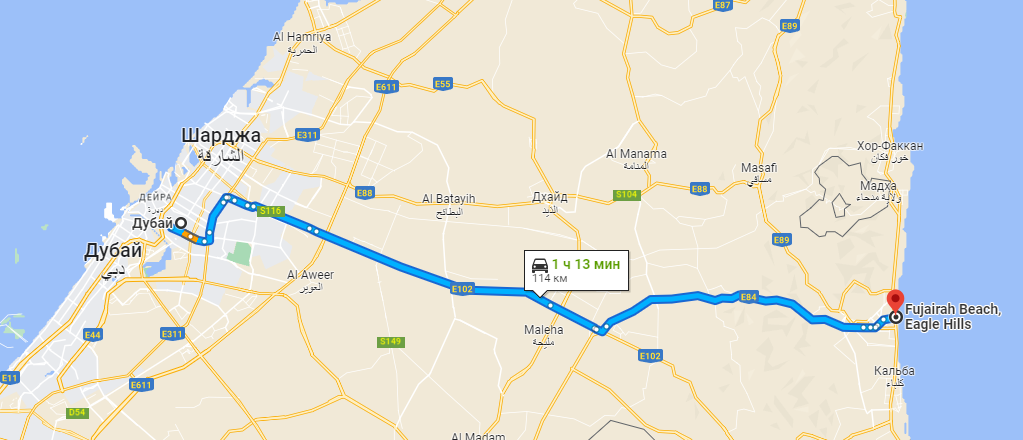 PALACE BEACH RESORT
FUJAIRAH
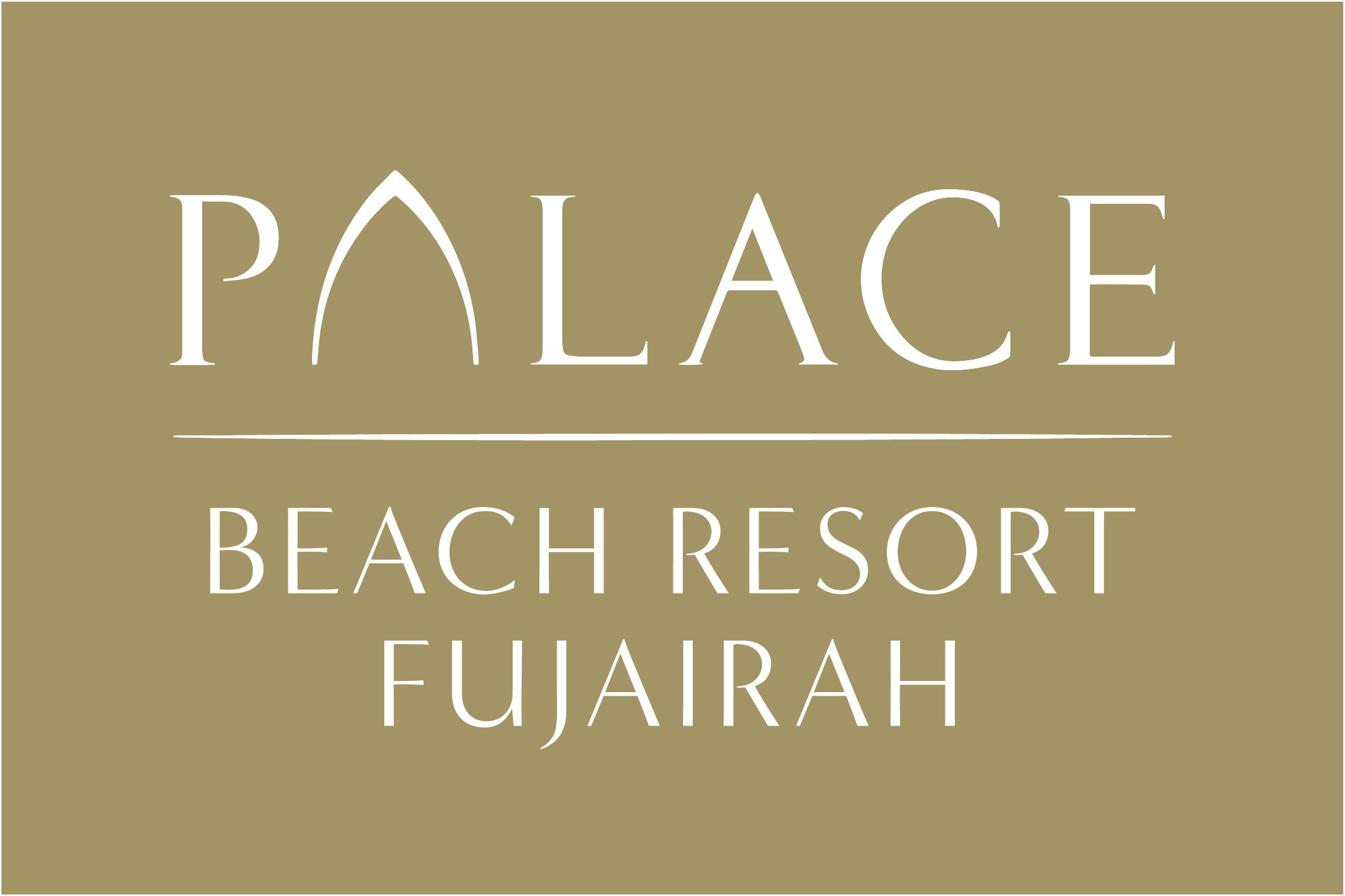 Расположение
115 км / 75 мин от Международного аэропорта Дубая
105 км / 70 мин от аэропорта Шарджа
45 км / 45 мин от Dibba Bay
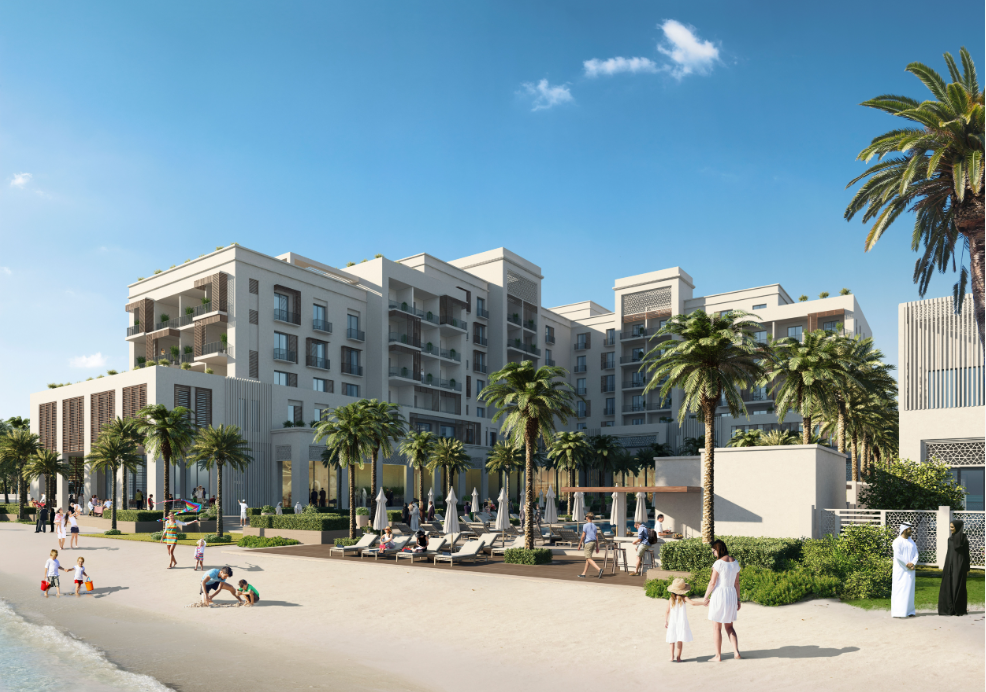 PALACE BEACH RESORT
FUJAIRAH
Основная информация и услуги
167 номеров
2 ресторана
2 открытых бассейна (основной и детский)
Частный пляж
Фитнес-центр
Спа-центр
Детский клуб Qix Club
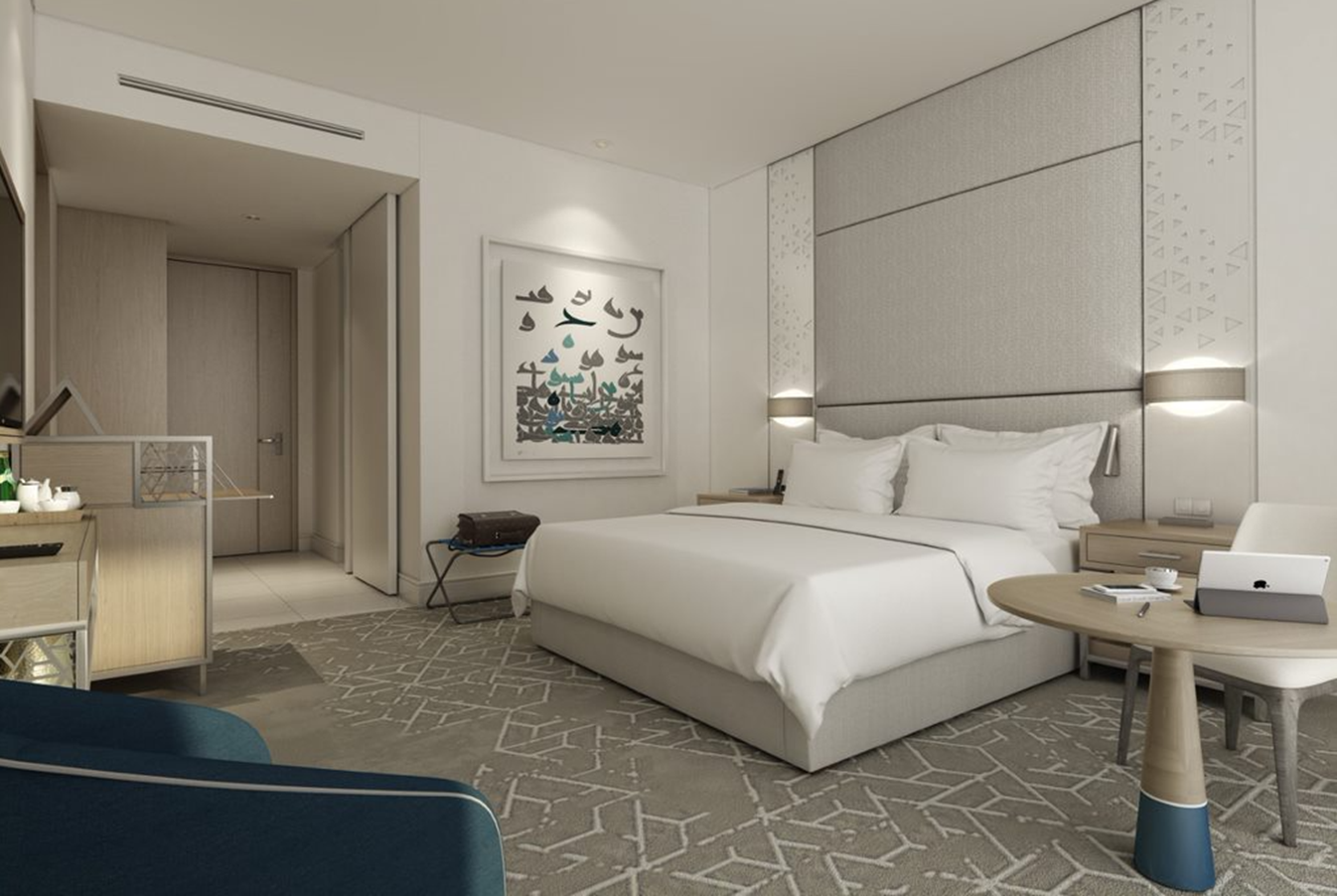 PALACE BEACH RESORT
FUJAIRAH
Номера
78 Deluxe room  City View 
46 Deluxe room  Pool View 
28 Deluxe room  Ocean View 
13 Executive One Bedroom Suite – Ocean View
3 Two Bedroom Royal Suite - Ocean View 

129 Interconnecting Room

161 rooms with balconies 

2 ADA King
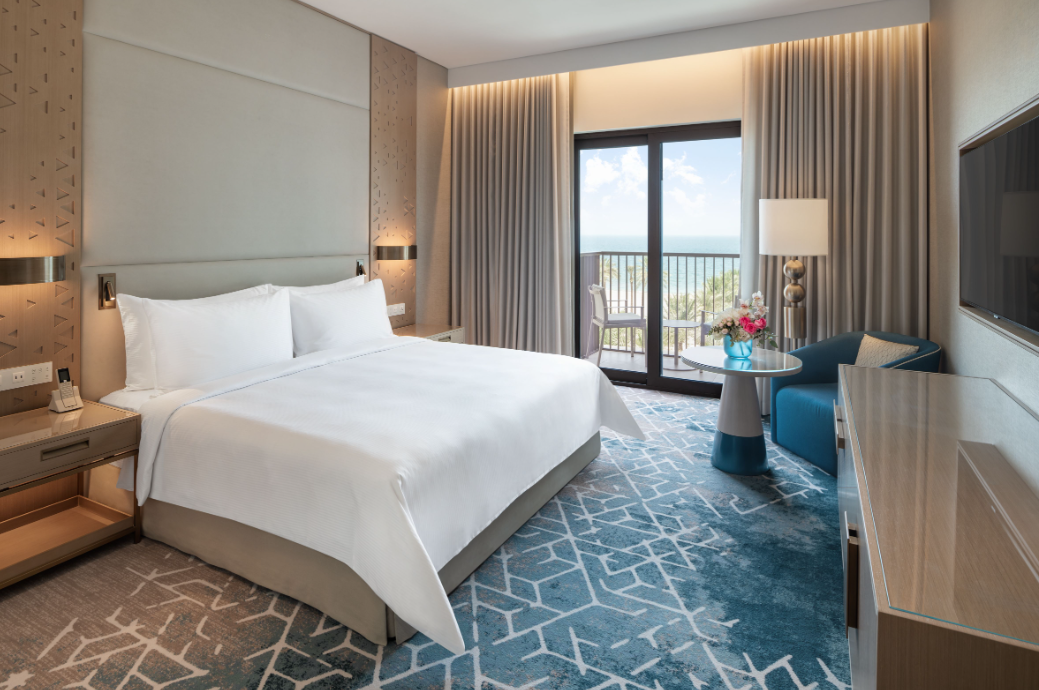 PALACE BEACH RESORT
FUJAIRAH
Номера
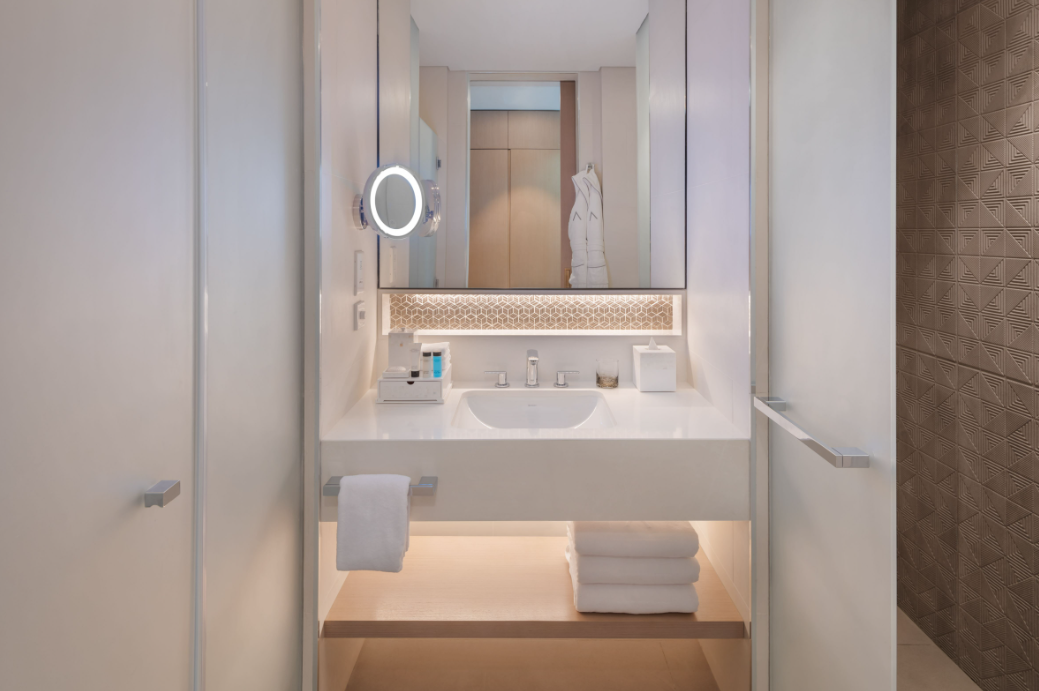 В номерах:
Wi-Fi
LCD TV
Принадлежности для приготовления чая и кофе, кофемашина Nespresso
Сейф
Мини-бар (платно)
Фен
Утюг и гладильная доска
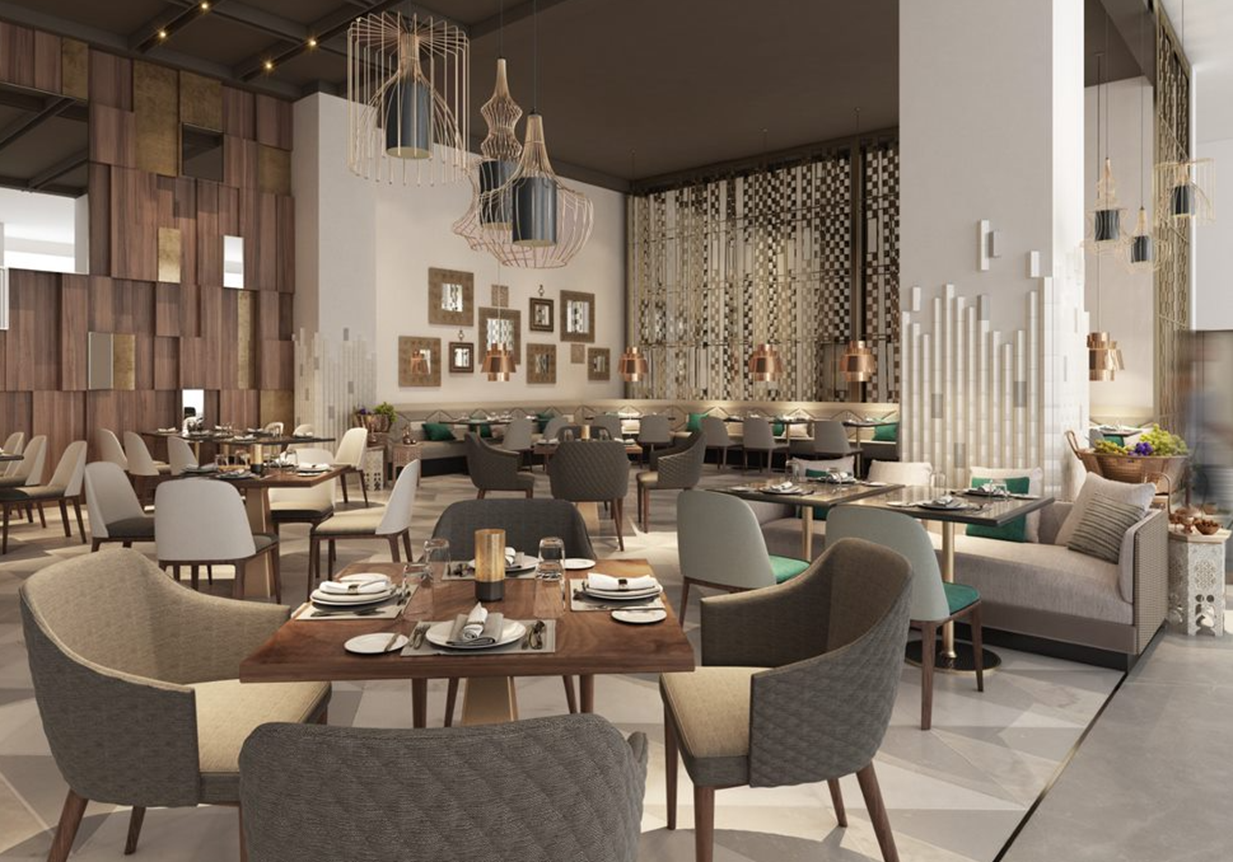 PALACE BEACH RESORT
FUJAIRAH
Рестораны и типы питания
Ewaan - all day dining
Buhayra Lounge – бар у бассейна с легкими закусками, снеками салатами и освежающими напитками
Al Bayt Lounge – круглосуточный бар в лобби с лёгкими закусками и выпечкой, марокканским чаем и арабским кофе. Вечером можно заказать кальян. 
Juice Bar – в зоне фитнес-центра и спа
Курорт предлагает различные варианты типов питания, включая All Inclusive.
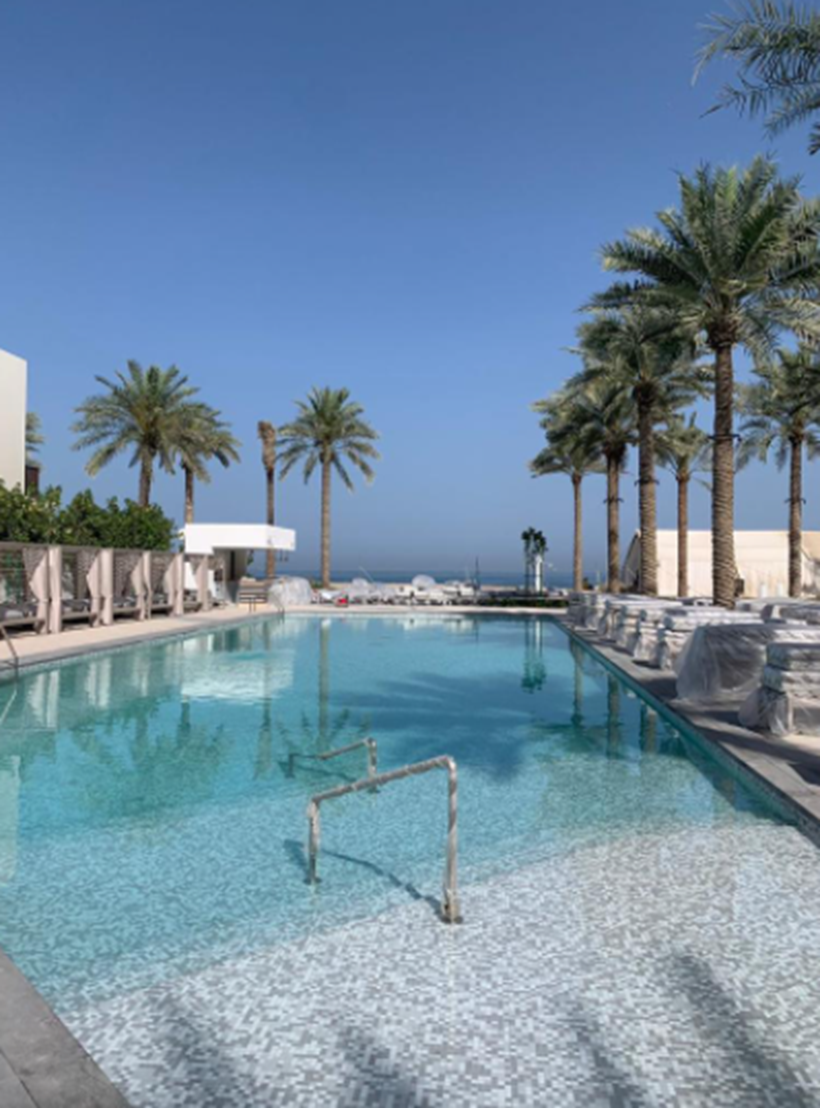 PALACE BEACH RESORT
FUJAIRAH
Инфраструктура
Частный пляж:
07.00 – до заката

Бассейны
07.00 – 19.00
36 шезлонгов у бассейнов + 8 кабан
Основной бассейн – 275м², детский – 45м²

Круглосуточный фитнес-центр
Спа-центр (есть сьют для пар)
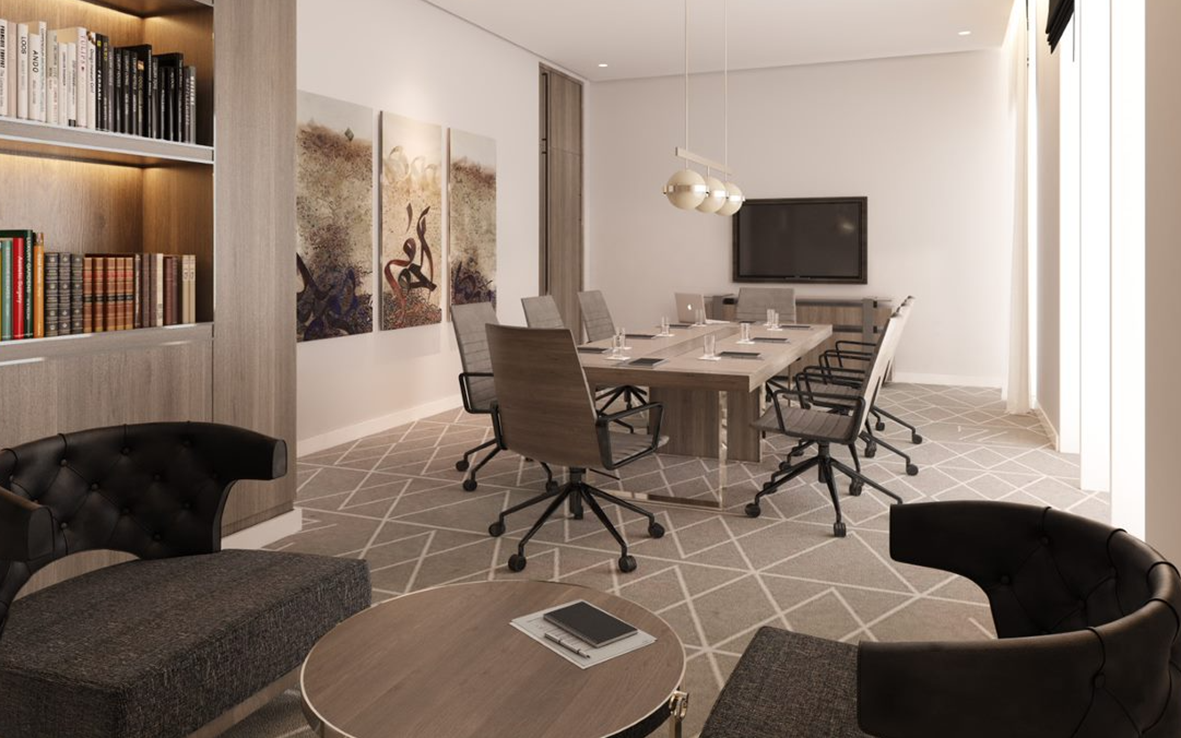 PALACE BEACH RESORT
FUJAIRAH
Помещения для встреч и мероприятий
4 пространства:

Meeting room 1 : 64 pax – 119 м²
Meeting room 2 : 6pax – 31 м²
Meeting room 3 :  6 pax – 34 м²
Meeting room 4 : 8 pax – 37 м²
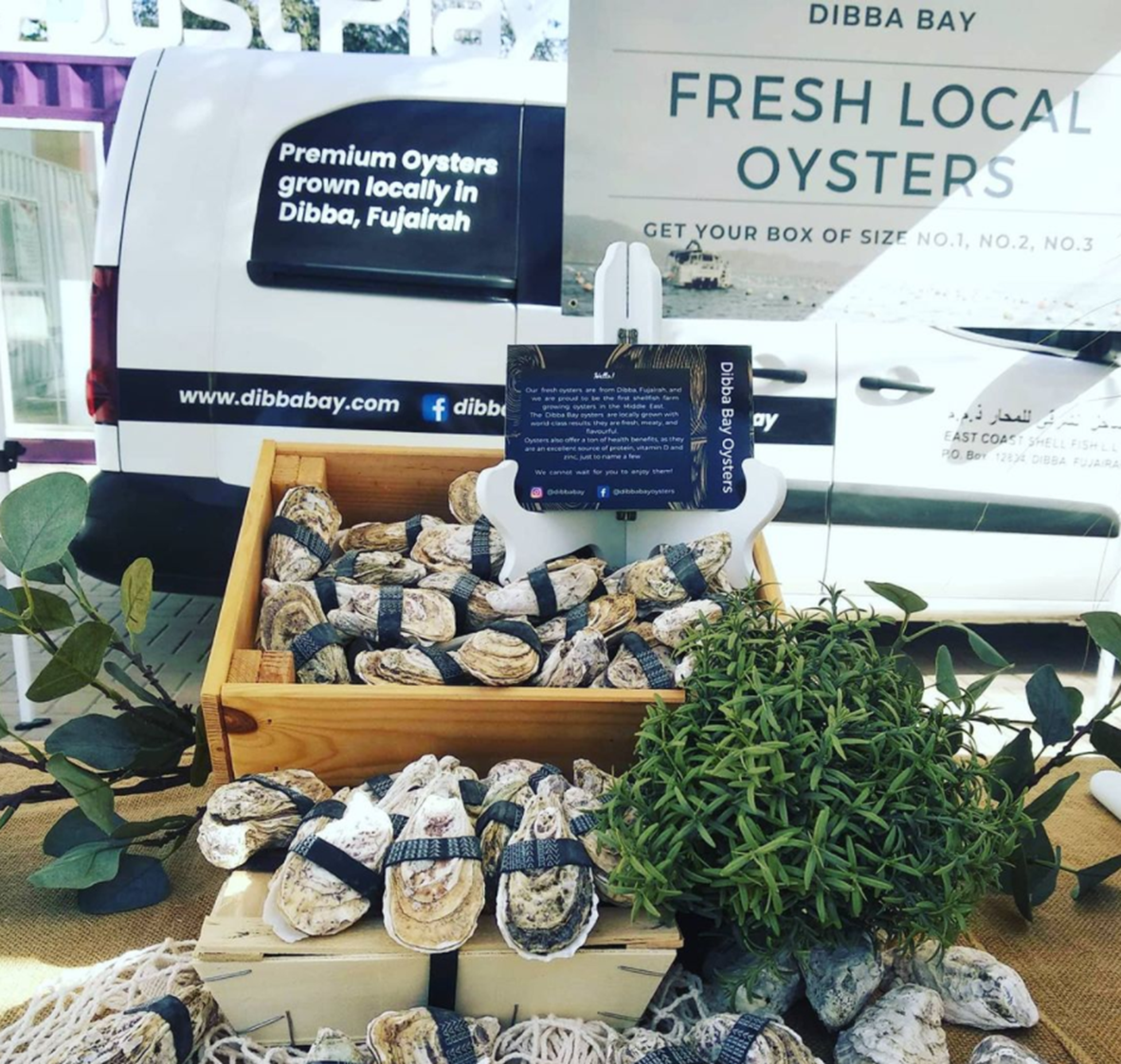 PALACE BEACH RESORT
FUJAIRAH
Развлечения и активности
Хайкинг в Хаджарских горах
Экскурсия на устричную ферму
Экскурсия на молочную ферму
All Boom Diving Watersport Activities
СПАСИБО
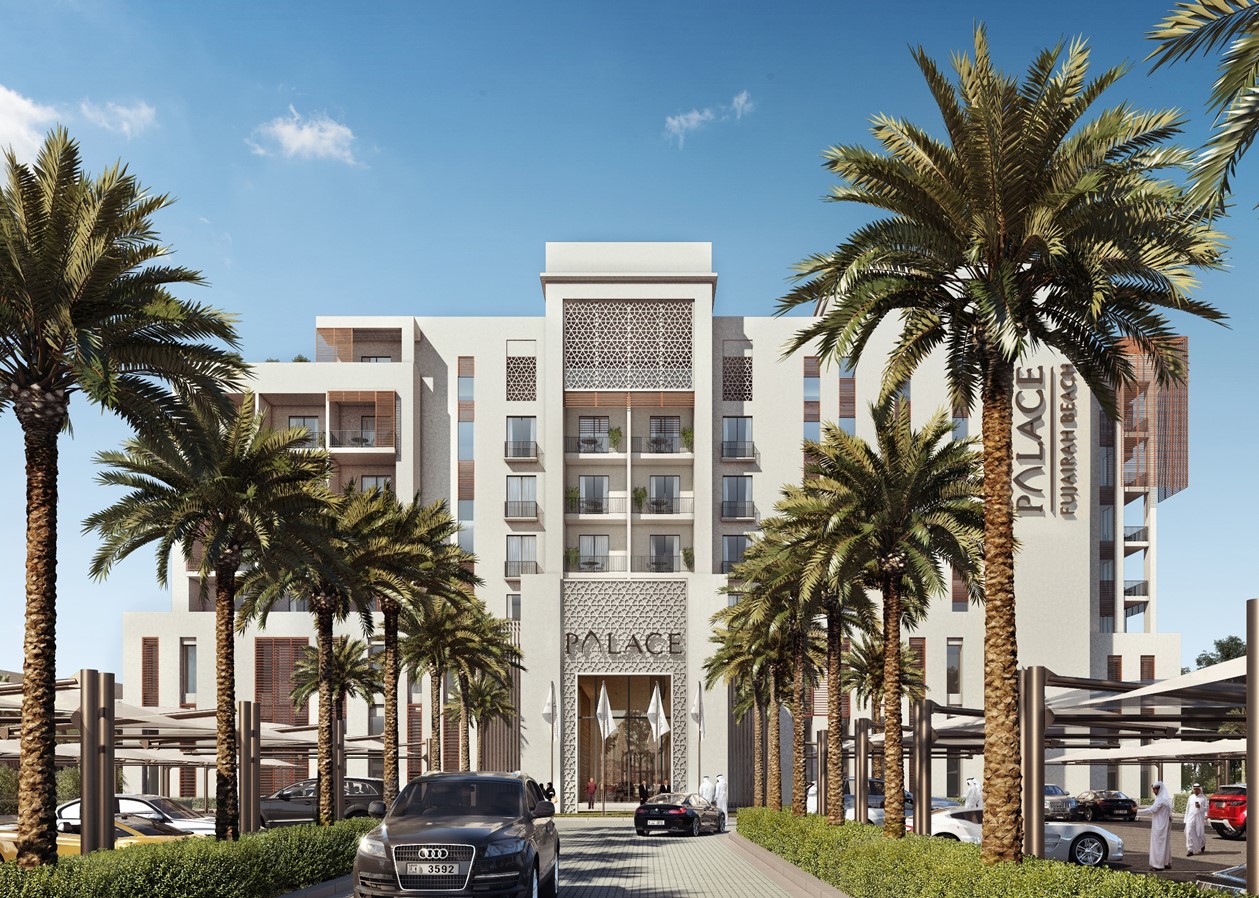 Анастасия Домахина
EHG Market Source Leader
ADomakhina.Dav@emaar.ae
Action Global Communications 
EHG sales office
emaar@actionprgroup.com